５章
食生活
3. 栄養素のはたらきと食品の栄養①
教科書p.92～95
1
授業のポイント
・栄養素の機能や栄養素を多く含む食品について理解する。
2
Q
テーマＱ&Ａ
20～39歳は栄養バランスの
よい食事ができているだろうか？
3
Ａ
主食，主菜，副菜がそろった食事を「ほぼ毎日」「週に４～５日」している人は約半数
■20～39歳の食生活　　　　　　　　　　　　　　　　　　　　　「主食・主菜（肉・魚・卵などのメインの料理）・副菜（野菜・きのこなどの料理）を3つそろえて食べることが1日に2回以上あるのは，週に何日か」に対する回答
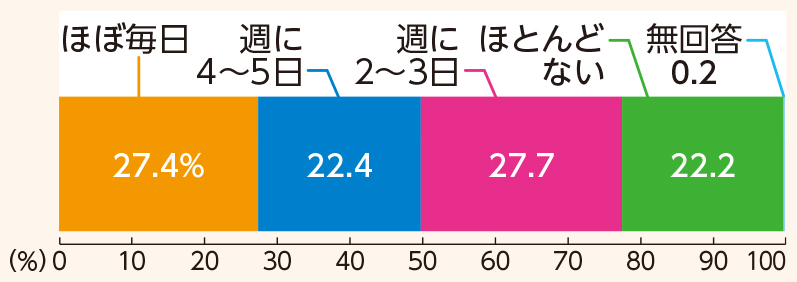 農林水産省「食育に関する意識調査（令和3年）」による
4
１　炭水化物のはたらき
炭水化物には，エネルギー源として利用できる 糖質 （1gあたり ４ kcal）と，腸内環境をよくするはたらきがある 食物繊維（1gあたり 2 kcal） がある。
5
■炭水化物の種類（エネルギー源となるもの：糖質）
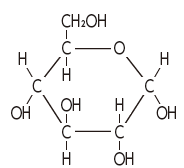 ぶどう糖の構造
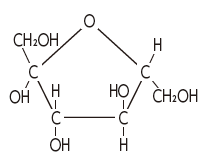 果糖の構造
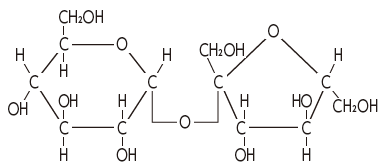 しょ糖は，ぶどう糖と果糖の二つが結合している
しょ糖の構造
6
■炭水化物の種類（食物繊維）
食物繊維には，水にとける 水溶性 食物繊維と水にとけにくい 不溶性 食物繊維がある。
7
２　炭水化物を多く含む食品
穀類 である米や小麦，とうもろこし，
そばなどは 主食 として食べられることが多い。でんぷんを約 70 ％含むが，
水分が少ないため 保存性 がよい。
さつまいも，じゃがいもなどのいもは
でんぷんを約 20 ～ 30 ％含む。
8
２　炭水化物を多く含む食品
生でんぷん は消化されにくいが，炊くと水分を含み，消化されやすくなる。
■でんぷんの変化
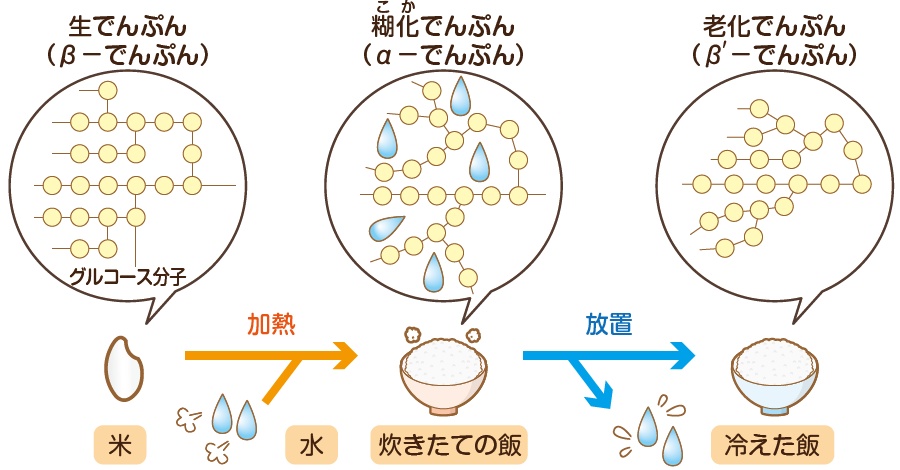 冷えると
生でんぷんに近い状態にもどる
9
２　炭水化物を多く含む食品
日本で食べられている米の多くは
ジャポニカ米 であり，
もち米 と うるち米 がある。
■米の加工品
10
２　炭水化物を多く含む食品
うるち米のでんぷんは アミロース と
アミロペクチン に分けられる。
■アミロースとアミロペクチンの構造
アミロース構造のところどころに20〜25個のぶどう糖が枝状に
ついた多糖。粘りが 強い
100〜300個のぶどう糖が直鎖状につながった多糖。粘りが 弱い
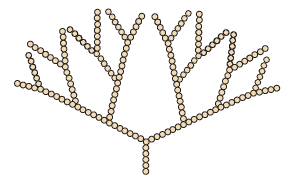 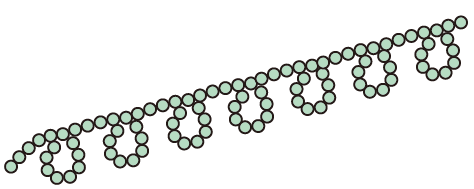 アミロース
アミロペクチン
11
２　炭水化物を多く含む食品
米は 精白 することで，玄米，五分づき米，白米などとなる。
■玄米の構造と米の精白度による違い
精白すると消化吸収しやすくなるがビタミンＢ群の損失が大きくなる。
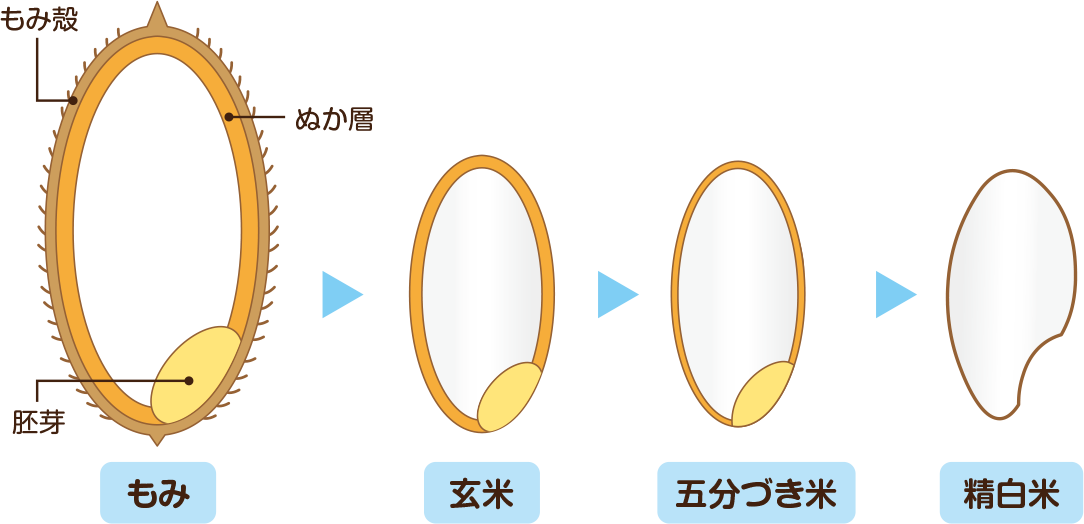 12
１　脂質のはたらき
脂質はエネルギー源（ 1ｇあたり 9 kcal）として利用される。また，体内の主要な細胞膜の構成成分や胆汁酸，ステロイドホルモンの材料としても利用される。
脂質の摂取量は，総エネルギー量の
20 ～ 30 ％が目標値とされている。
13
１　脂質のはたらき
脂質には，中性脂肪やリン脂質，コレステロール，脂肪酸があり，食品中の脂質の大半は 中性脂肪 である。
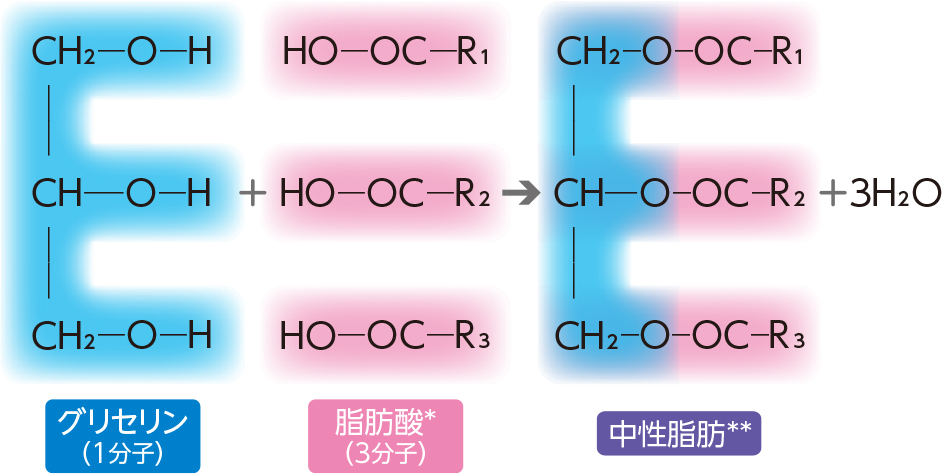 ■脂質の構造
中性脂肪は 脂肪酸 とグリセリンでできている
14
１　脂質のはたらき
脂肪酸には，飽和脂肪酸 ，
一価不飽和脂肪酸 ，
多価不飽和脂肪酸 がある。多価不飽和脂肪酸は， n-6系 と n-3系 に分けられる。どちらも人の体内ではつくられないため，毎日適量を食物からとる必要がある 必須脂肪酸 である。
15
■脂肪酸とそのはたらき
16
２　脂質を多く含む食品
脂質は肉類，魚などの他，マヨネーズやショートニングなどにも含まれ，さまざまな形でとっている。
■油脂の調理性
17
■食品の脂肪酸組成
肉類は
飽和脂肪酸 を多く含むが，とりすぎは心血管疾患などの原因になる
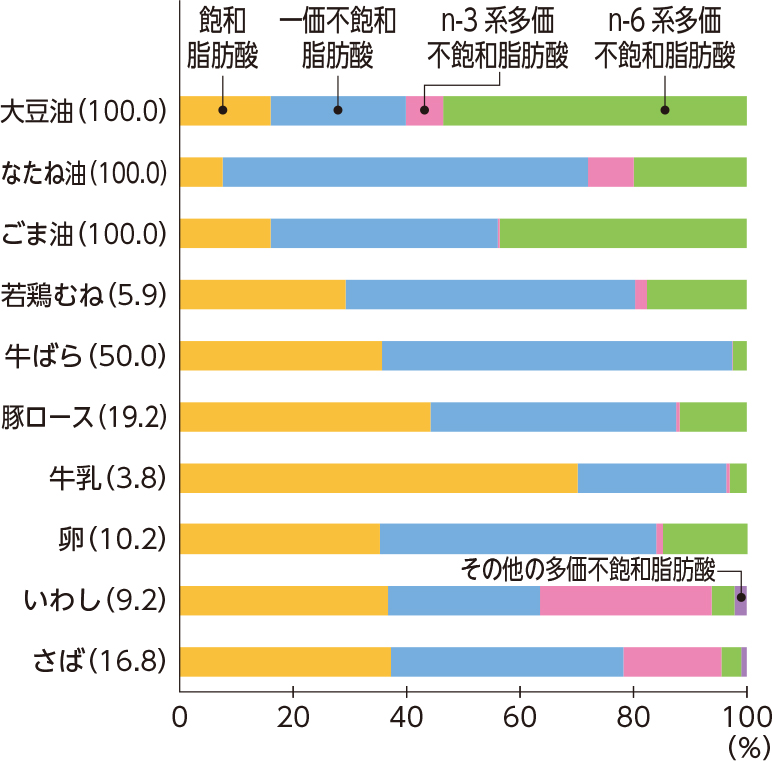 魚は多価不飽和脂肪酸である EPA
 （エイコサペンタエン酸または IPA ：イコサペンタエン酸）や DHA （ドコサヘキサエン酸）を多く含む
18